Внимание РОДИТЕЛИ!
Берегите детей от опасных затей
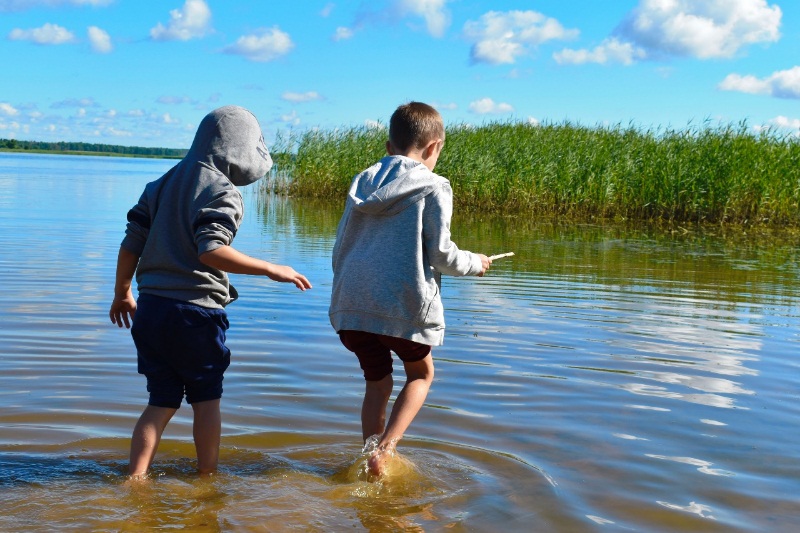 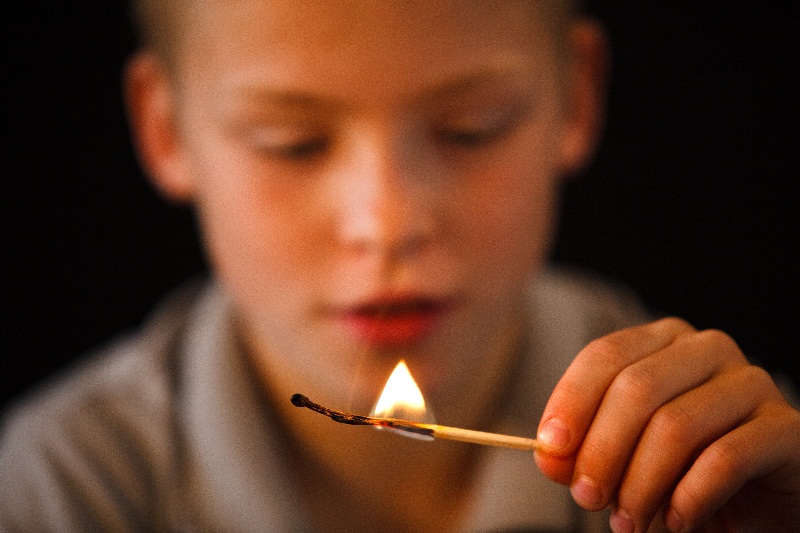 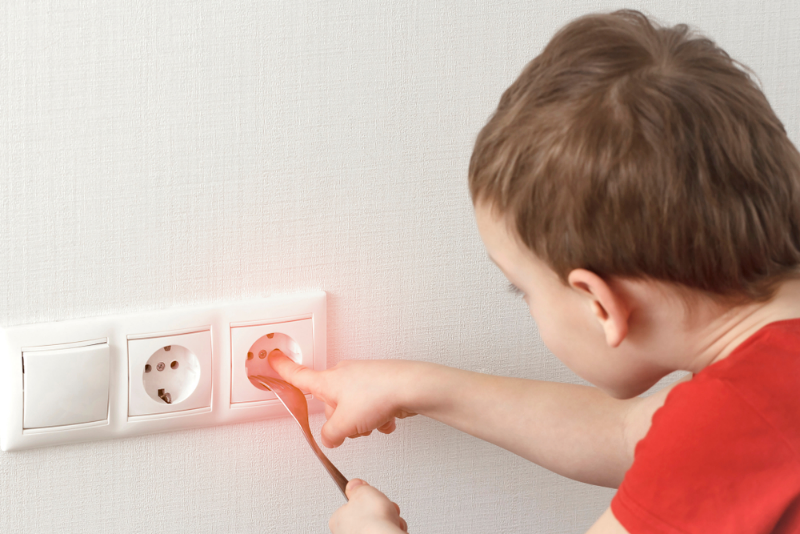 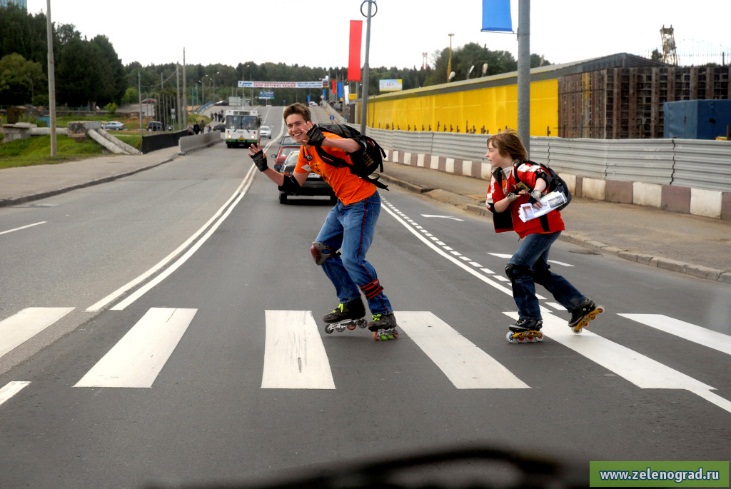 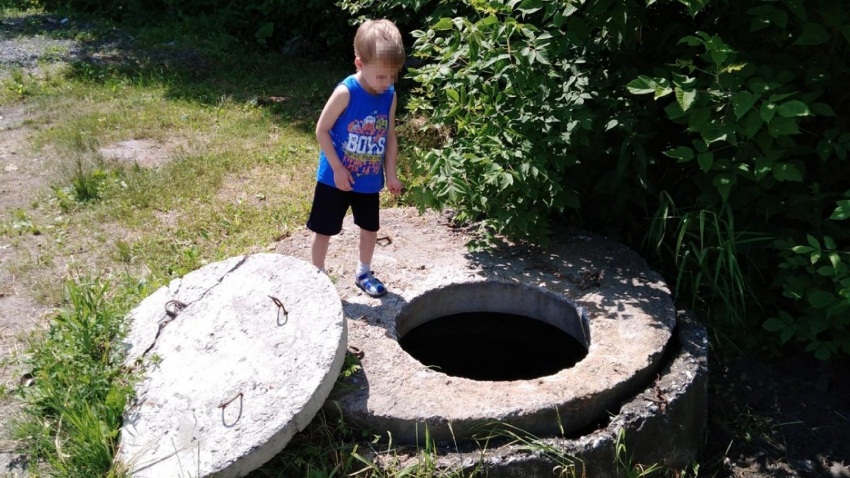 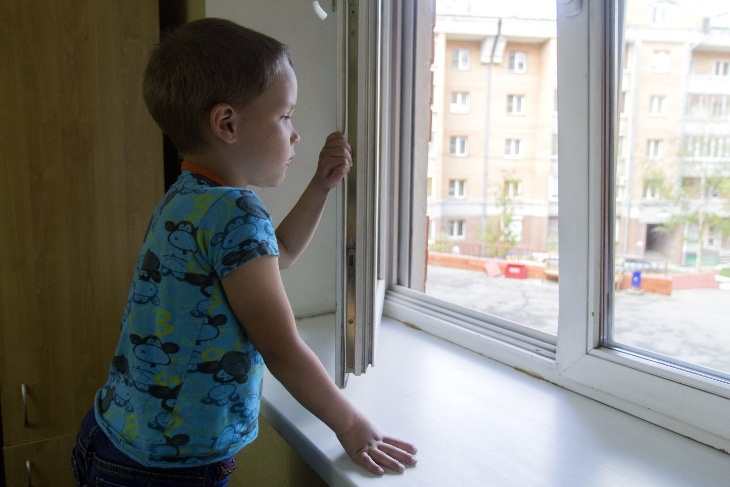